Primary 1 Phase 3 Phonics
Week Beginning 16th February 2021
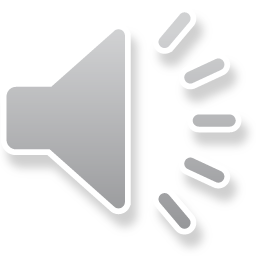 Thursday 18th February 2021L.I. To learn new sound patterns
First, we always start by revising all the sounds we already know. https://www.youtube.com/watch?v=aNcBWSBxSp0&safe=active
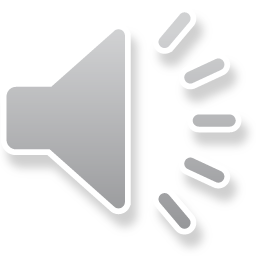 Our new sounds says:

or



Let’s practise writing our new sound in the air with our finger.
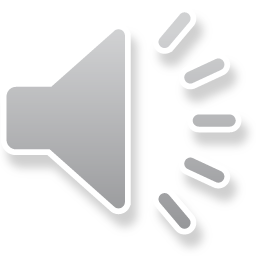 I want you to close your eyes and listen to the sound. 
Can anyone think of any words with the sound ‘or’ in them ?
You will never hear ‘or’ at the start of a word. Most of the time it will be at the end but sometimes it might be in the middle. You won’t see this sound at the start of a word.
Letterland: Orvil Or - YouTube
https://www.youtube.com/watch?v=W57mT4x488A&safe=active
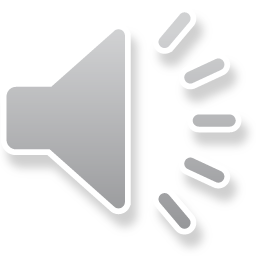 https://www.youtube.com/watch?v=0TKWxjU0UgQ&safe=active
Handwriting Practise
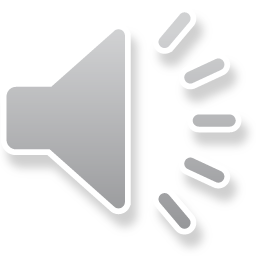 https://www.youtube.com/watch?v=cVf-LnFmt-U&safe=active
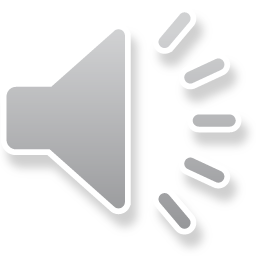 I go for a run.
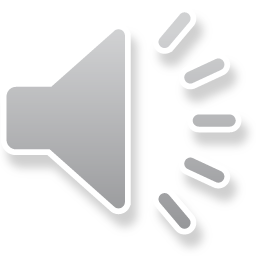 Today’s Jobs
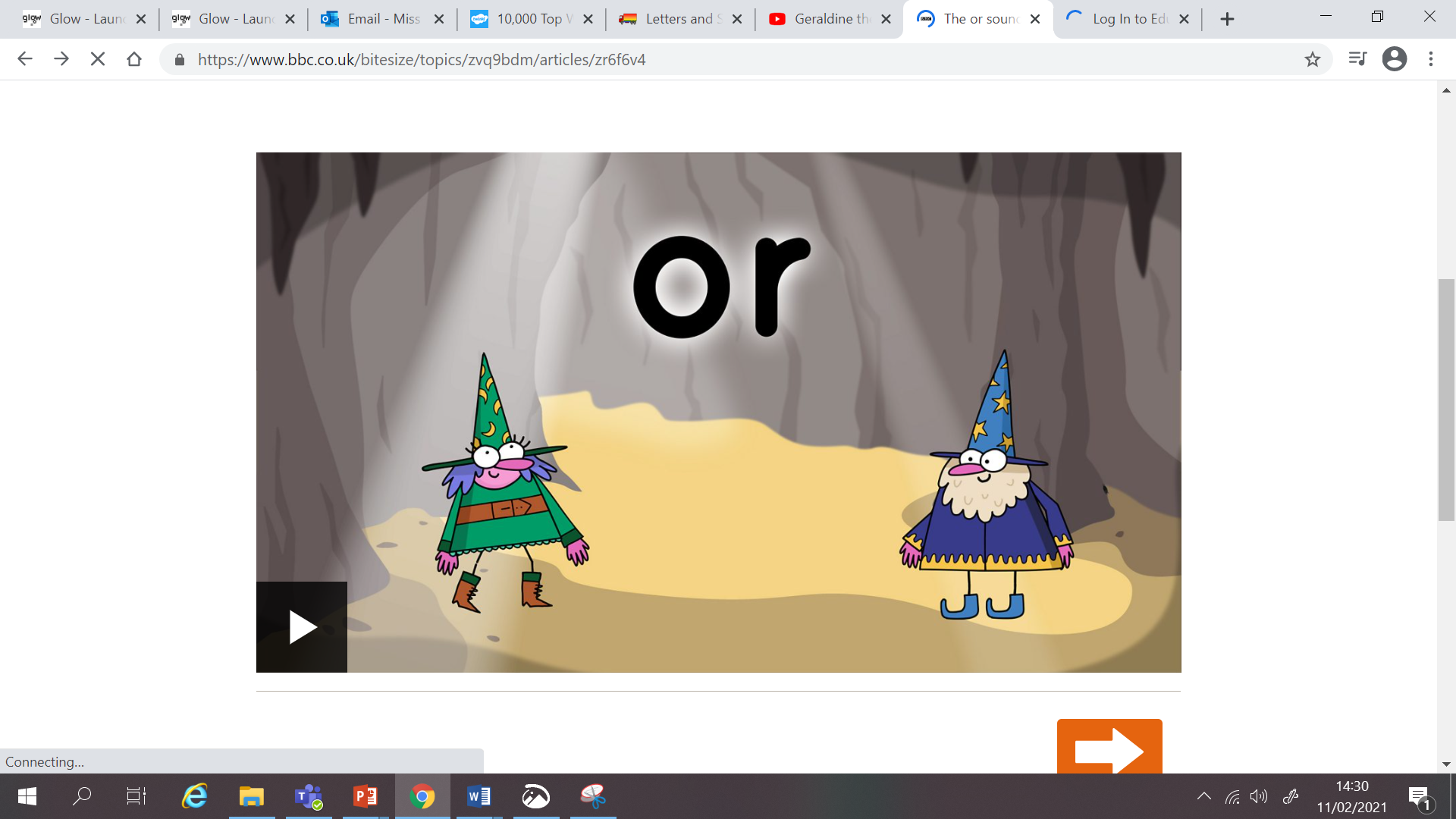 Phonics Jotter- have a go at writing our new sound and draw and label a picture to match. Independent Job- Online game today. Listen to each word and click the word that has an ‘or’ sound.
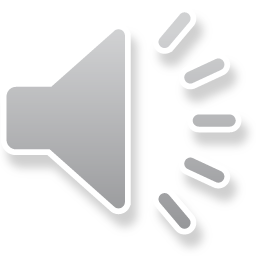 Thurssday 17th February 2021
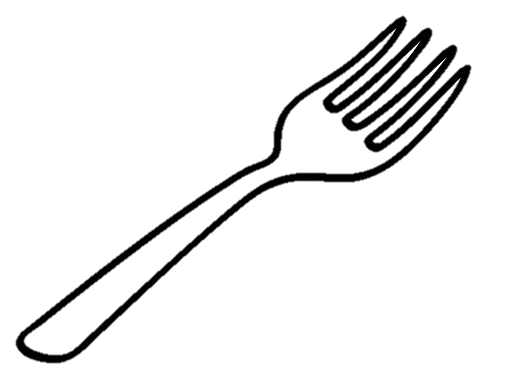 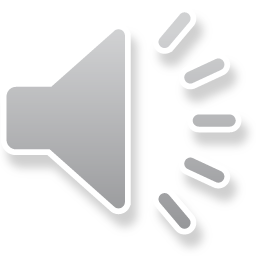 fork
or
or
or
acorn
acorn
storm
storm
I can see a storm.
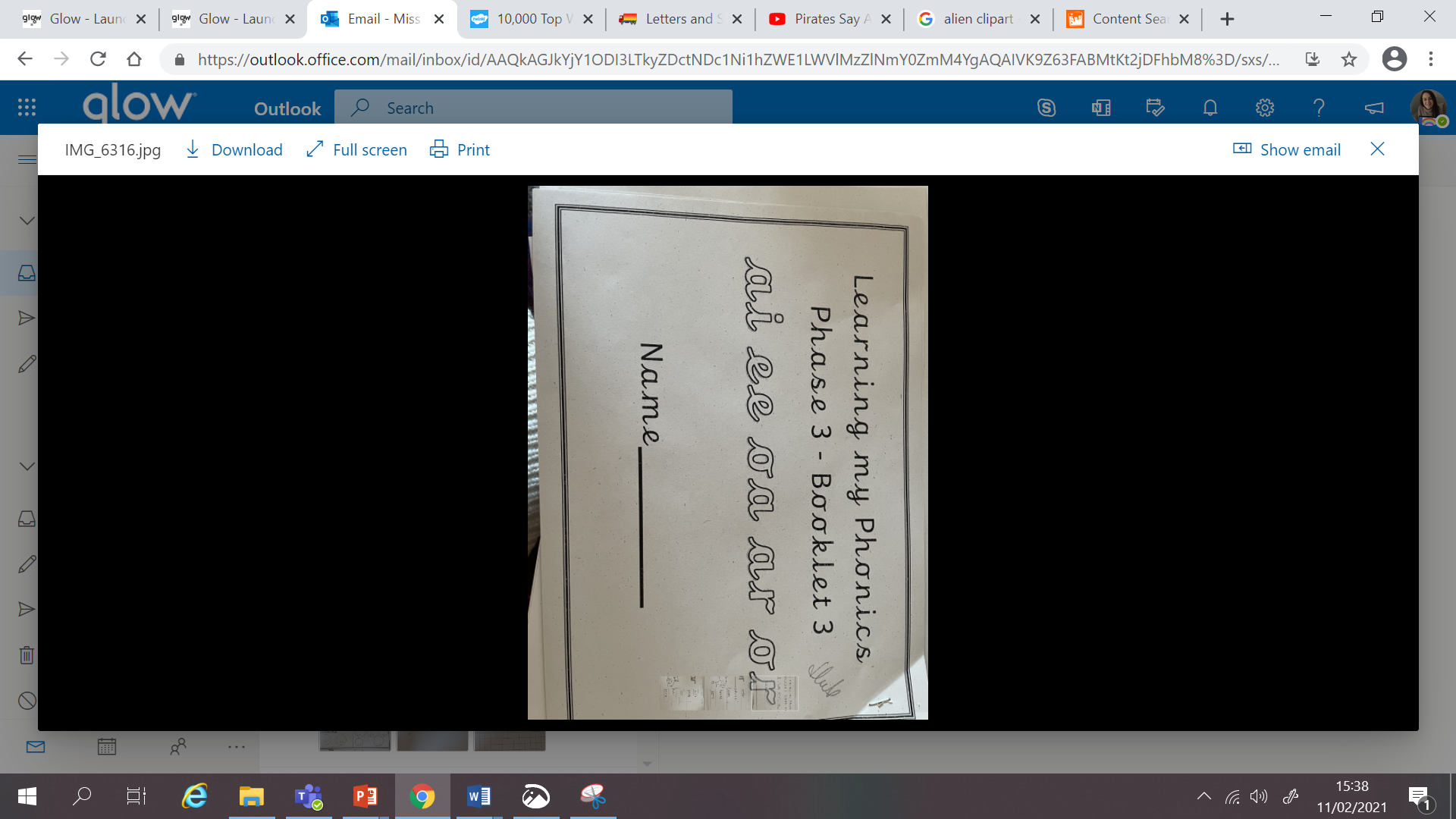 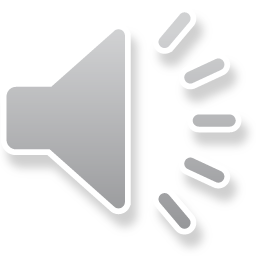 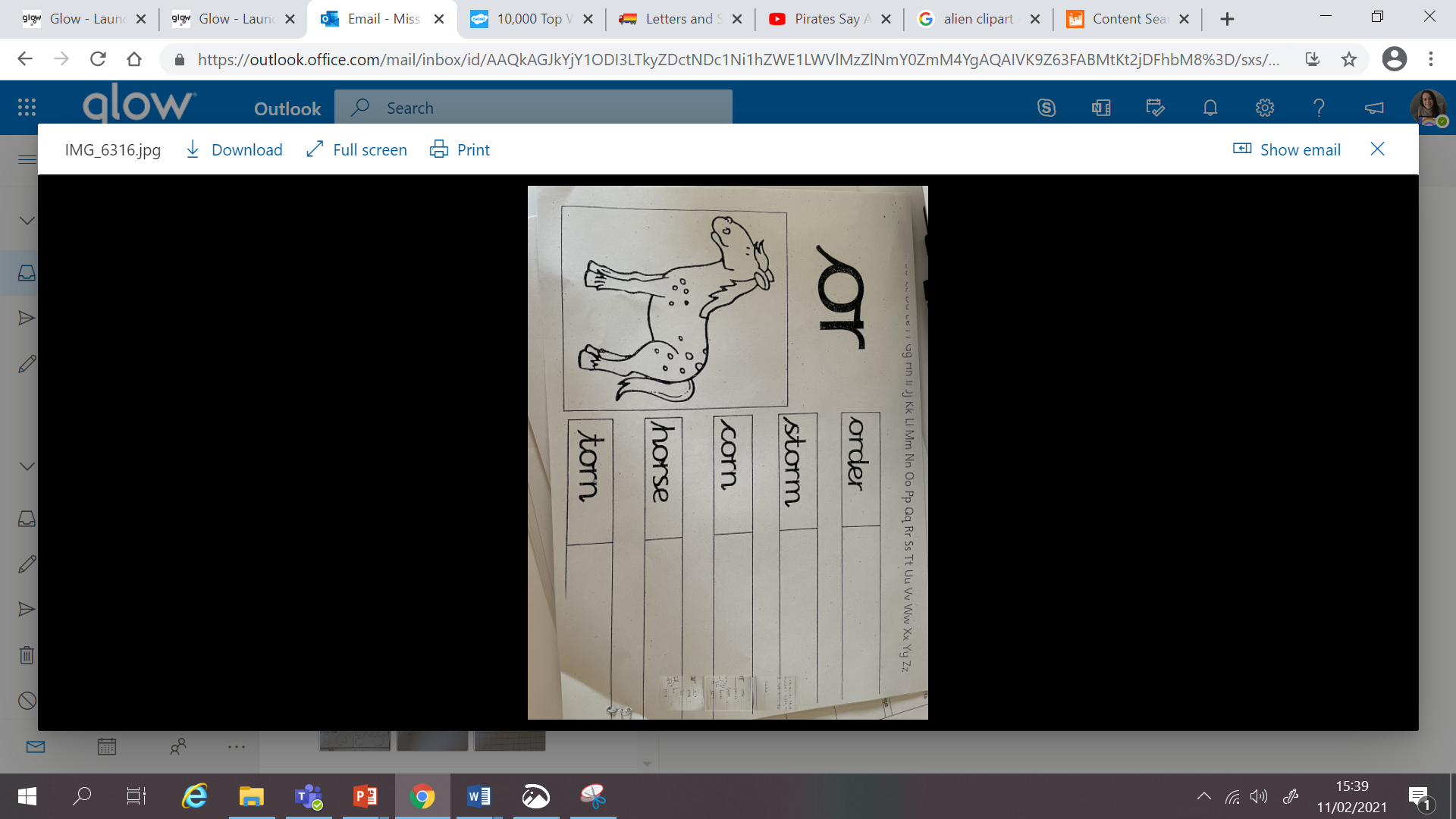 https://www.bbc.co.uk/bitesize/topics/zvq9bdm/articles/zr6f6v4
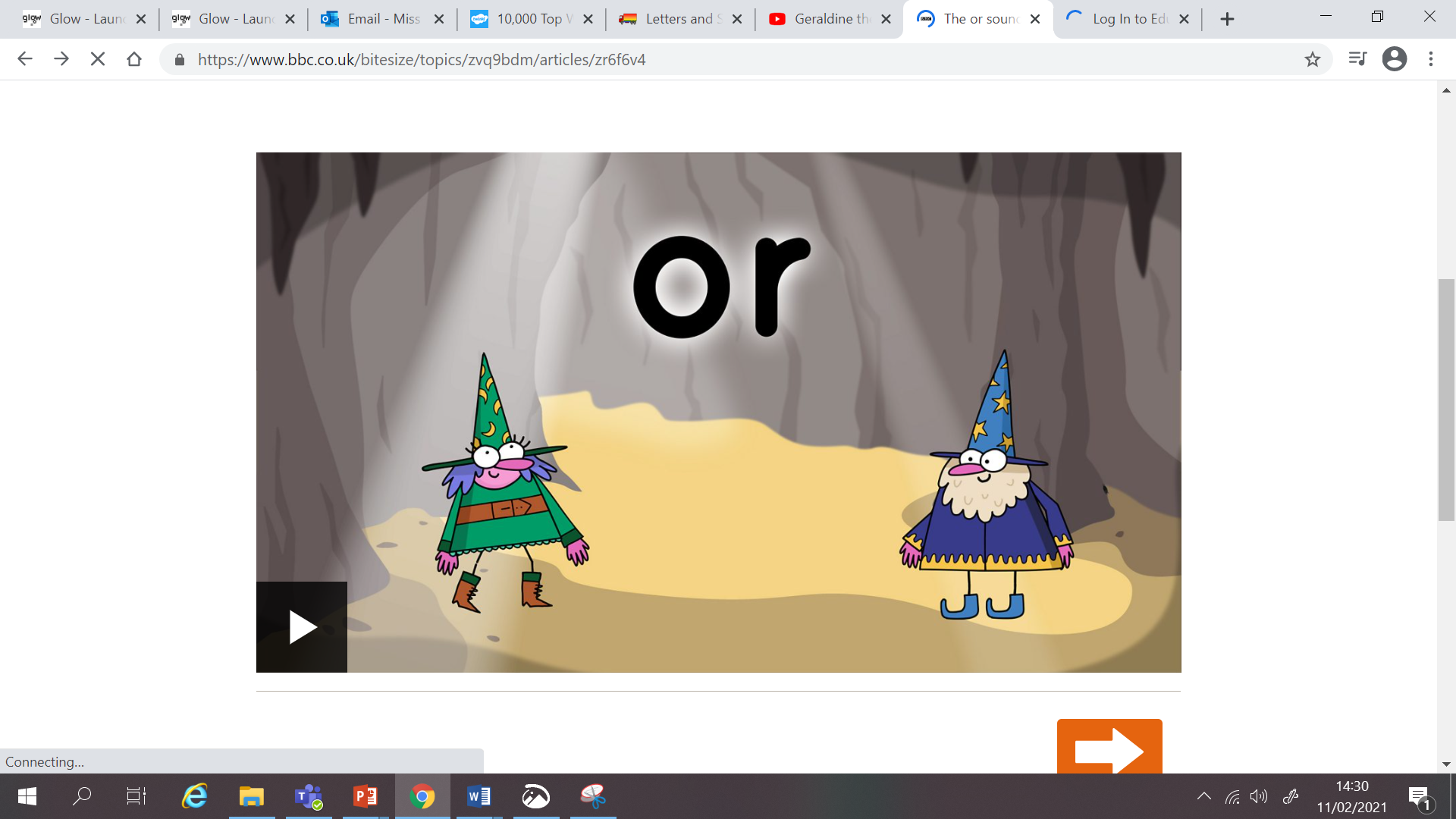 Listen to some stories with our new sounds this week.
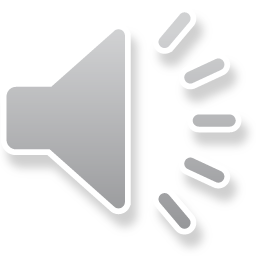 https://www.bbc.co.uk/programmes/b008jzn3/clips
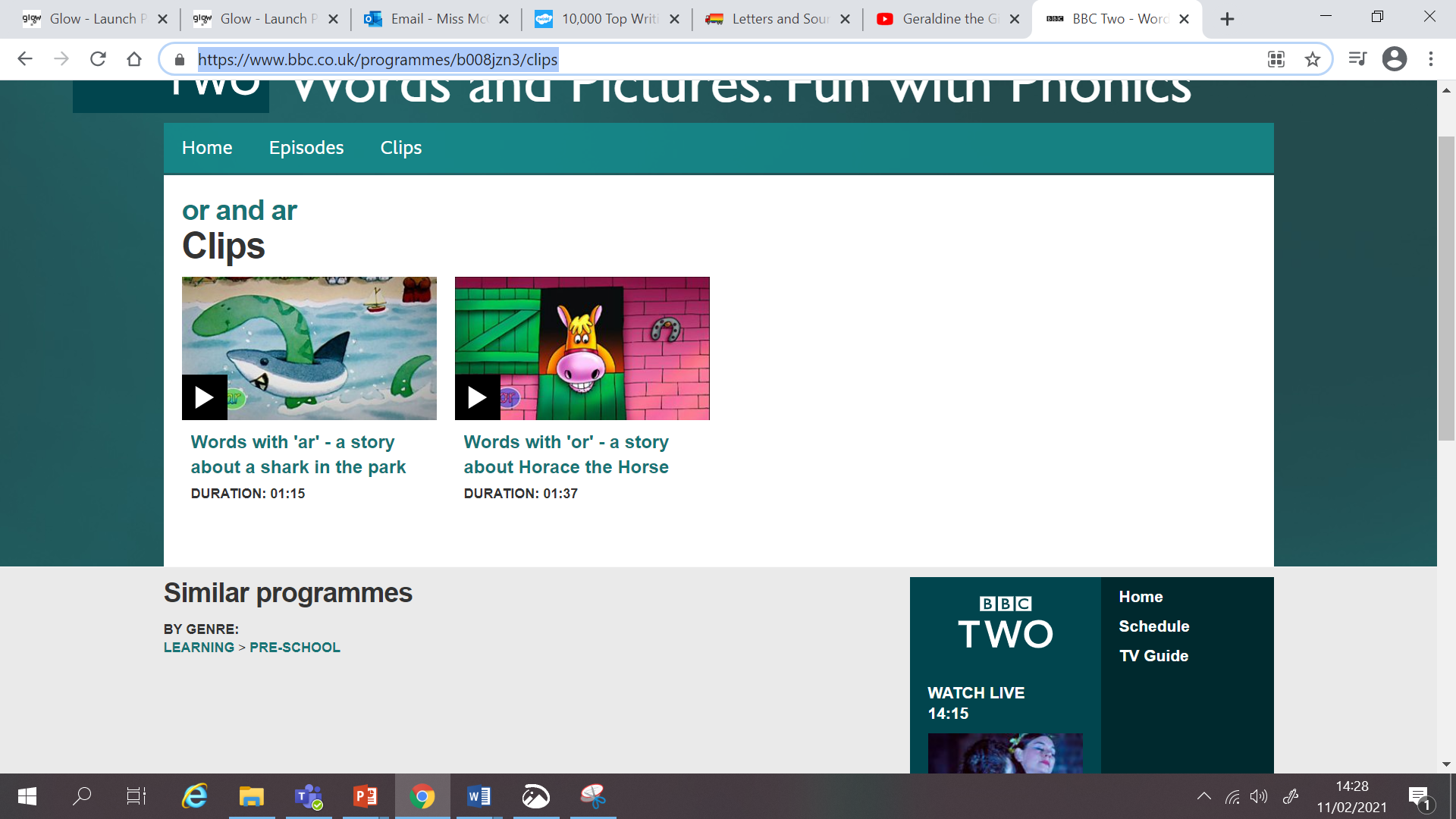 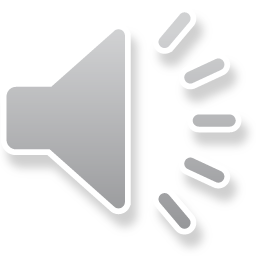 was    will 

  with
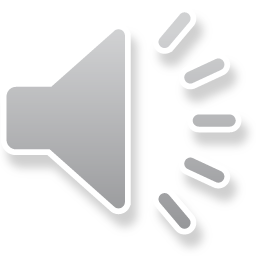 my   for 

too